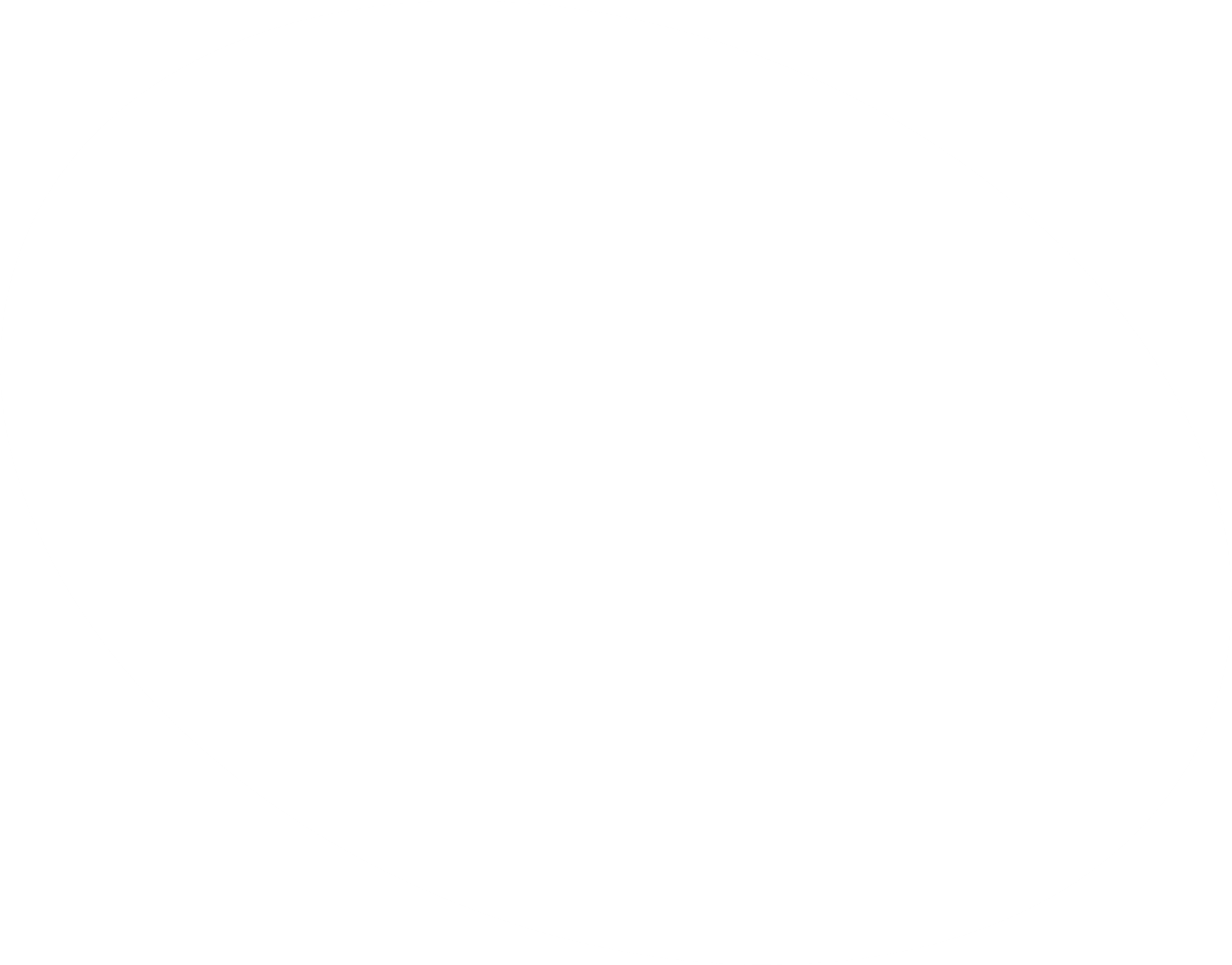 資料３
大阪スマートシティ戦略への追加要素と重点施策
3つの要素
スマートシティ戦略Ver.2.0に取り込むべき
2
3
1
5
5
４
３
２
１
4
本年3月にスマートシティ戦略Ver.1.0を発表ずみ。今年度内にVer.2.0を発表予定。本日はその中間報告
新たな重点施策
3
3つの要素
スマートシティ戦略Ver.2.0に取り込むべき、Ver.1.0発表以降に生じた
2
1
スマートシティ・サービスの広域化と一元化
・個々の市町村にとどまらないスマートシティ・サービス。
・複数の自治体が協業できる制度改革

地方分権に適したデジタル・アーキテクチャー 「基盤は統一、機能は分散」
・政府のデジタル改革体制・デジタル庁と符合した組織改革へ。
・政府のデジタル戦略と呼応し、都市OSの共通基盤化や市町村システム標準化を推進。

個人情報や行政データの効果的な活用
・コロナをきっかけとし、個人データ取り扱いに関する国民的議論を。
・万博やIＲに向け、国民・府民のコンセンサス醸成。

社会的弱者を対象としたサービス拡充
・高齢者、学童・幼児、中小・零細企業、非正規労働者などを支援。

公民共同エコシステムによるサービス構築
・パートナーズフォーラムをｎ：ｎの協議の場に。
・自治体の社会的課題解決＝民間のビジネス市場。
政府の
デジタル政策
との連携
従来型公民連携方式の見直し
都市免疫力の強化
３
２
１